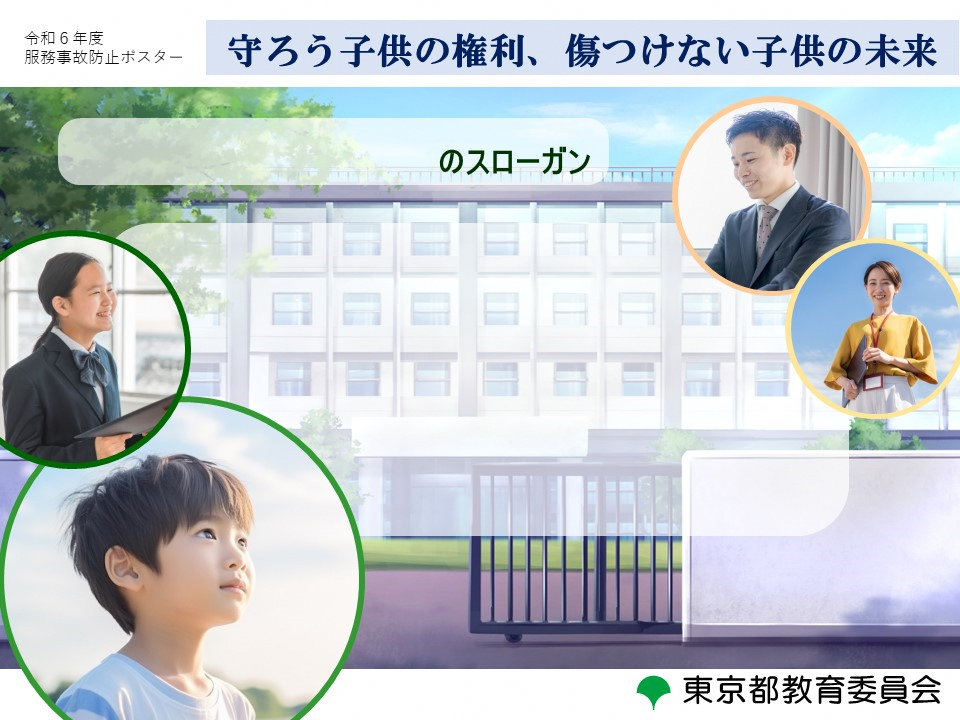 日野市立滝合小学校
たすけあい　
　　きょうりょくしあって
　　あんしんできる　みんなの
　　いばしょ
　　　　　　たきあい小学校